« Agir, s’exprimer, comprendre à travers les activités physiques »
A l’école maternelle.
Juin 2021.
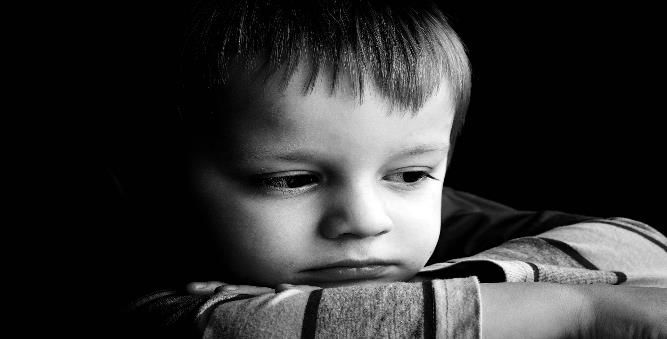 Présentation du dossier.
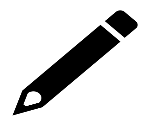 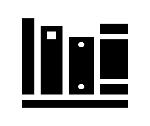 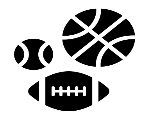 Lancer +
S’opposer+
Danser 
S’orienter.  
                            Retour
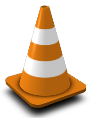 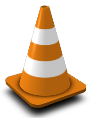 1-Quelle entrée choisir par rapport aux programmes? <
Choix par rapport aux objectifs +
Choix par rapport aux verbes d’action +
Choix par rapport aux objectifs.
Choix par rapport aux verbes d’action.
2-Une interaction entre  « agir, s’exprimer et comprendre »<
A la naissance l’enfant n’a pas la notion de son corps, il est morcelé en différentes parties qui ne sont pas reliées entre-elles.
L’acquisition de la motricité consiste à apprendre à utiliser son corps afin de se l’approprier pour n’en faire qu’un. Cette motricité sera travaillée à travers des situations ludiques et apportant du plaisir aux élèves.
       « Un enfant qui joue, qui bouge, qui parle, pense, imagine, crée et communique »
                                              A.S Kellam. Psychomotricienne.
 
 C’est l’action qui aide l’intelligence à se construire…
                    « Le dialogue tonique précède le dialogue verbal. »    
                                                            Henri Wallon
suite
3-Quels outils pour construire une unité d’apprentissage?<
a- Des repères et connaissances pour l’enseignant. +
	      b- La démarche +
                        Généralités. 
                       De la familiarisation à l’évaluation.
	               Quelques principes simples à retenir
              c -Présentation d’un lexique. +
	      d- Les indicateurs de compréhension+
a-Des repères et connaissances pour l’enseignant<
Ces 3 étapes sont données à titre d’information. Un élève suivant son vécu, sa pratique, pourra se situer dans une étape différente de celle de son âge.
Fiches jeux<
b- La démarche, généralités.<
C’est en amenant l’élève à tester, expérimenter, essayer, se tromper, comparer, observer, imiter...que l’on  parviendra à mettre en évidence les repères d’efficacité.
C’est par son action et la traduction de cette dernière que l’élève donnera du sens et donc facilitera sa compréhension.
Les élèves seront invités à verbaliser : utilisation du langage pour apprendre et du langage pour comprendre.
L’enseignant proposera des parcours, des jeux ou des ateliers afin de mettre l’élève le plus souvent possible en autonomie et d’augmenter ainsi son temps moteur.
L’enseignant devra préciser ce qu’il y a à apprendre et aménager la situations en fonctions des objectifs à atteindre. Suite
Les étapes
De la familiarisation à l’évaluation.
Quelques principes simples à retenir
Pour développer la motricité globale il faut :

	Varier l’exécution du mouvement.
        Varier les conditions externes.
	Exécuter bilatéralement les mouvements.
Varier les informations.
	Combiner les habiletés. retour
C-Travail sur le lexique.  <
d-Les indicateurs de compréhension<
4-Quels outils pour construire une séance? <
Généralités.+
Rituel d’échauffement.
Corps de la séance.
Fin de séance.
Après la séance.
1-Objectifs et attendus  par rapport aux textes<
Objectif 1 : Agir dans l’espace , dans la durée et sur les objets.
Attendus :Lancer de différentes façons, dans des espaces et avec des matériels variés, dans un but précis.
Ajuster et enchainer ses actions en fonctions de la trajectoire d’objets sur laquelle agir.
« Je lance la balle à bras cassé car elle va plus loin que si je lance à bras tendu »
1-Objectifs et attendus  par rapport aux textes<
Objectif 1 : Agir dans l’espace , dans la durée et sur les objets.
Attendus :Lancer de différentes façons, dans des espaces et avec des matériels variés, dans un but précis.
Ajuster et enchainer ses actions en fonctions de la trajectoire d’objets sur laquelle agir.
« Je lance la balle à bras cassé car elle va plus loin que si je lance à bras tendu »
2-Des repères et connaissances pour l’enseignant.<
Règles d’efficacité et développement moteur. +
Un point de sécurité. +
La démarche+
règles d’efficacité et développement moteur en lien avec les 3 étapes.
Un point de sécurité.
Bien organiser l’espace pour assurer la sécurité en matérialisant la zone de lancer, la zone d’attente et la zone d’observation.
Demander aux  élèves de lancer en même temps.
Matérialiser la zone de réception avec des couleurs différentes .
Demander aux élèves d’aller rechercher les différents engins en même temps  au signal de l’enseignant..<
La démarche.<
L’objectif est de faire émerger des savoirs à partir de points de comparaison. Nous nous servirons des critères d’observation, d’analyse des résultats pour guider les élèves.
Cette démarche est mise en place sur les étapes 2 et 3 « puisque l’étape 1 reste une étape de découverte du lieu, des objets… »
3-Un travail sur le lexique.<
Une carte mentale.+ 
Illustration d’un lexique au regard des 3 étapes +
Sécurité : Zone de lancer
Une carte mentale pour construire le lexique<
Temps
Matériel :  vortex, ballon, cerceaux, plots...
Règles d'action : je lance à une main un objet léger. Je le lance vers le haut pour qu'il aille plus loin...
Actions : lancer, pousser, faire rouler
Lancer
Espace : devant, sur le côté
Résultats de l’action: loin, fort, vite, haut
Partie du corps : bras, main, épaule, jambes
Ressentis : lourd, gros, petit, léger
Le lexique au regard des 3 étapes <
4-Les indicateurs de « compréhension »<
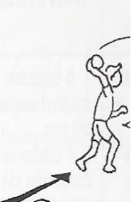 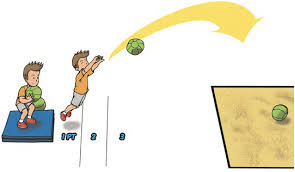 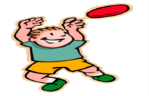 5- Une proposition d’unité d’apprentissage<
Pour l’étape 1 +
Pour l’étape 2 +
Pour l’étape 3 +
Etape 2: Découvrir et maîtriser le geste adapté à un engin.+

Situation de familiarisation
Situation de  référence
Situation d’apprentissage
Situation d’évaluation
Etape 3: Faire émerger les règles d’efficacité pour affiner le geste et construire un projet d’actions.<
Situation de familiarisation suite
Situation de  référence
Situation d’apprentissage
Situation d’évaluation.
6-Une séance à l’ étape 2 <
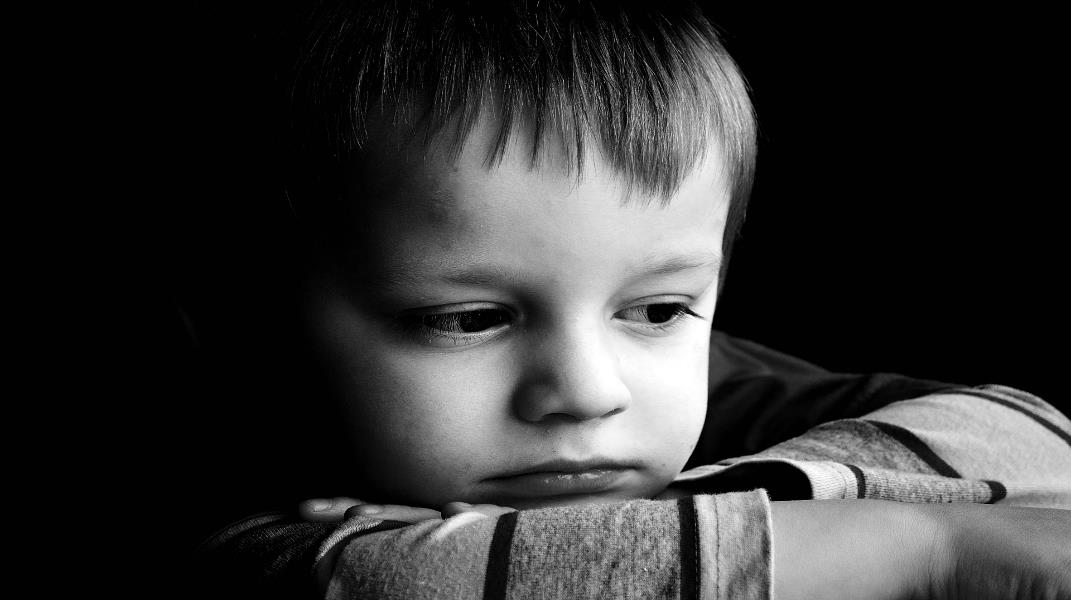 1-Objectifs et attendus  par rapport aux textes <
Objectif 4 : Collaborer, coopérer, s’opposer
Attendus : collaborer, s’opposer collectivement, individuellement dans le cadre d’une règle pour participer à le recherche de différentes solutions ou stratégies.

TPS/PS: accepter les premières règles communes pour atteindre un effet commun, en vivant des actions en parallèle, sans réelle coordination avec ses partenaires.
PS/MS: reconnaître son appartenance à un groupe, identifier les différents rôles pour instaurer les premières collaborations pour atteindre un but donné.
MS/GS: coopérer, exercer des rôles différents, complémentaires, s’opposer, élaborer des stratégies pour viser un but ou un effet commun.
2-Des repères et connaissances pour l’enseignant. <
Règles d’efficacité et développement moteur +
Un point de sécurité +
La démarche +
règles d’efficacité et développement moteur en lien avec les 3 étapes.<
Un point de sécurité <
Bien organiser l’espace pour assurer la sécurité en matérialisant chaque zone de travail et les sens de déplacements empruntés par les élèves. 
Donner des repères aux enfants en faisant appel à leur imaginaire (zone d’attente= ancienne maison/ réserve=camion de déménagement/ cible=nouvelle maison)
En fonction du nombre de tapis limiter l’effectif d’enfants et travailler par rotation
Matérialiser les espaces avec des couleurs différentes et des affiches pour illustrer les zones (maison /camion/, tanière avec ours/forêt, tortue)
Dans les oppositions rapprochées rappeler les règles de sécurité aux élèves (retirer les bijoux, les chaussures/ ne pas tirer les vêtements/ ne pas faire mal et se laisser faire mal.
La démarche
L’objectif est de faire émerger des savoirs à partir de points de comparaison. Nous nous servirons des critères d’observation, d’analyse des résultats pour guider les élèves.
suite
La démarche <
Une carte +
Illustration d’un lexique au regard des 3 étapes +
Le carnet du champion +
3-Un travail sur le lexique <
Une carte mentale pour construire le lexique de la motricite. <
ACTIONS:  pousser, tirer, porter, retourner, résister, se laisser faire
soulever, se déplacer, attraper, immobiliser, bloquer, cacher, courir, prendre, déposer, mettre, faire glisser, plier, fléchir, s’agenouiller, s’approcher.
SECURITE ORGANISATION: suivre le parcours/chemin/route,  rester dans son trou, ne pas faire mal, ne pas se laisser faire mal, ne pas tirer les vêtements, ne pas attraper par la tête
MATERIEL:
Cartons, tapis, ballons, caisse, anneaux, balles, quilles, sacs de graine, corde, plots
RESULTAT DE L’ACTION: être rapide, surprendre l’adversaire, enchaîner les actions
S’OPPOSER
ESPACE: devant, derrière,
dans , dedans, à l’intérieur, à l’extérieur,  sous, sur, autour, dessus, au-dessus,  à côté de
REGLES D’EFFICACITE: pousser fort, tirer fort, soulever ensemble, porter à plusieurs, tirer à deux, retirer un appui pour retourner, alterner tirer/pousser, être proche du corps de la tortue
TEMPS: avant la fin, le plus vite possible
RESSENTIS: lourd, gros, grand, petit,  léger, facile, difficile, résistant , vite
DIFFERENTES PARTIES DU CORPS: bras, jambes, pieds, épaules, genoux
Le lexique au regard des 3 étapes <
JEU DES DEMENAGEURS ETAPE 1retour
JEU DES OURS  ETAPE 2 Retour
JEU de la TORTUE ETAPE 3retour
4-Les indicateurs de « compréhension » <
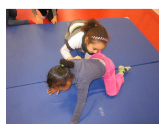 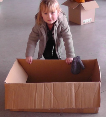 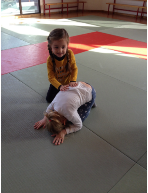 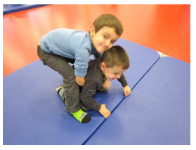 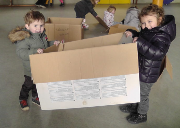 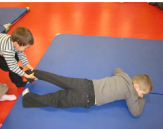 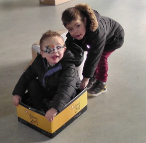 MON CARNET de CHAMPION
Retour
5- Une proposition d’unité d’apprentissage<
Pour l’étape 1 +
Pour l’étape 2 +
Pour l’étape 3 +
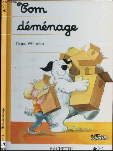 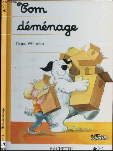 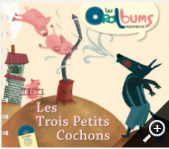 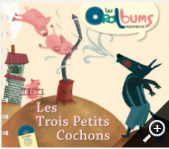 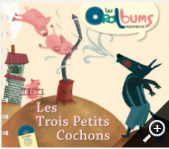 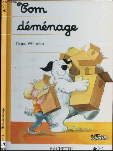 Etape 2: +

Situation de familiarisation
Situation de  référence
Situation d’apprentissage
Situation d’évaluation

Retour
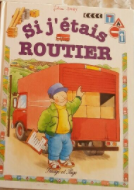 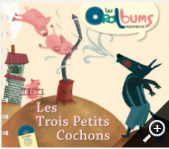 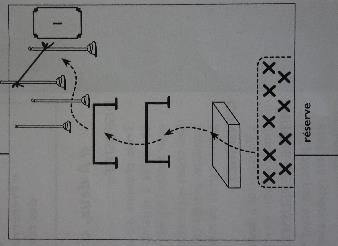 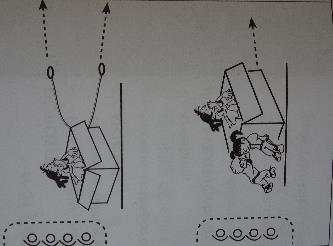 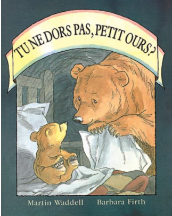 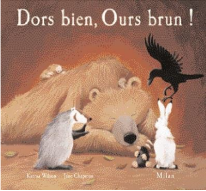 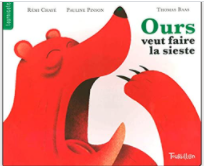 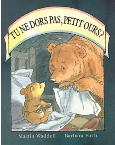 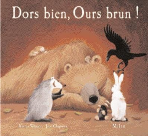 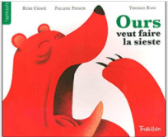 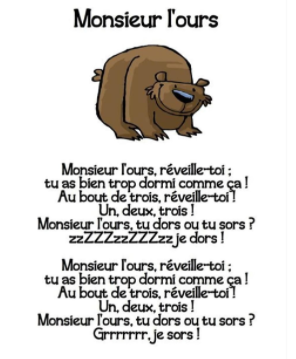 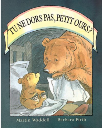 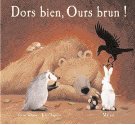 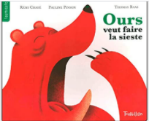 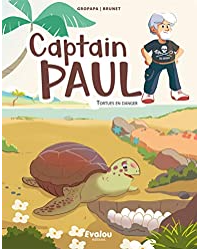 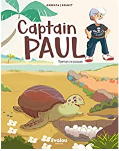 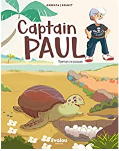 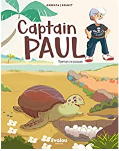 6-Une séance à l’ étape 3<
REGLES D’EFFICACITE Retour
1-Le développement de l’enfant<
Une motricité qui évolue. +
Des repères concrets à connaitre.+
Le tableau d’Agnès Florin+
Une motricité qui évolue<
La coordination motrice n’est pas innée, elle s’acquière par l’apprentissage. Il faut développer 
la motricité fondamentale avant la motricité spécifique.
Des repères concrets à connaitre<
Le tableau d’Agnès Florin.  <
2-Langage et actions <
Les trois moments +
Des outils pour travailler le  langage +
Retour
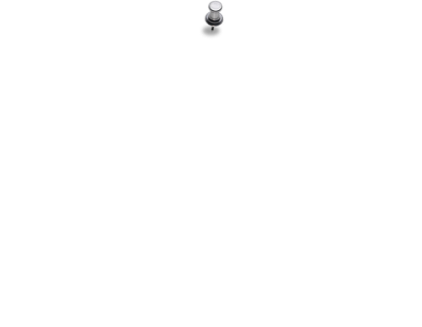 Dans le cahier multimedia de l’e.n.t, que peut-on y mettre en dictée à l’adulte ?  <
Doc de Virginie Bernard, Marc Juda & Mylène Rondeau

Retour
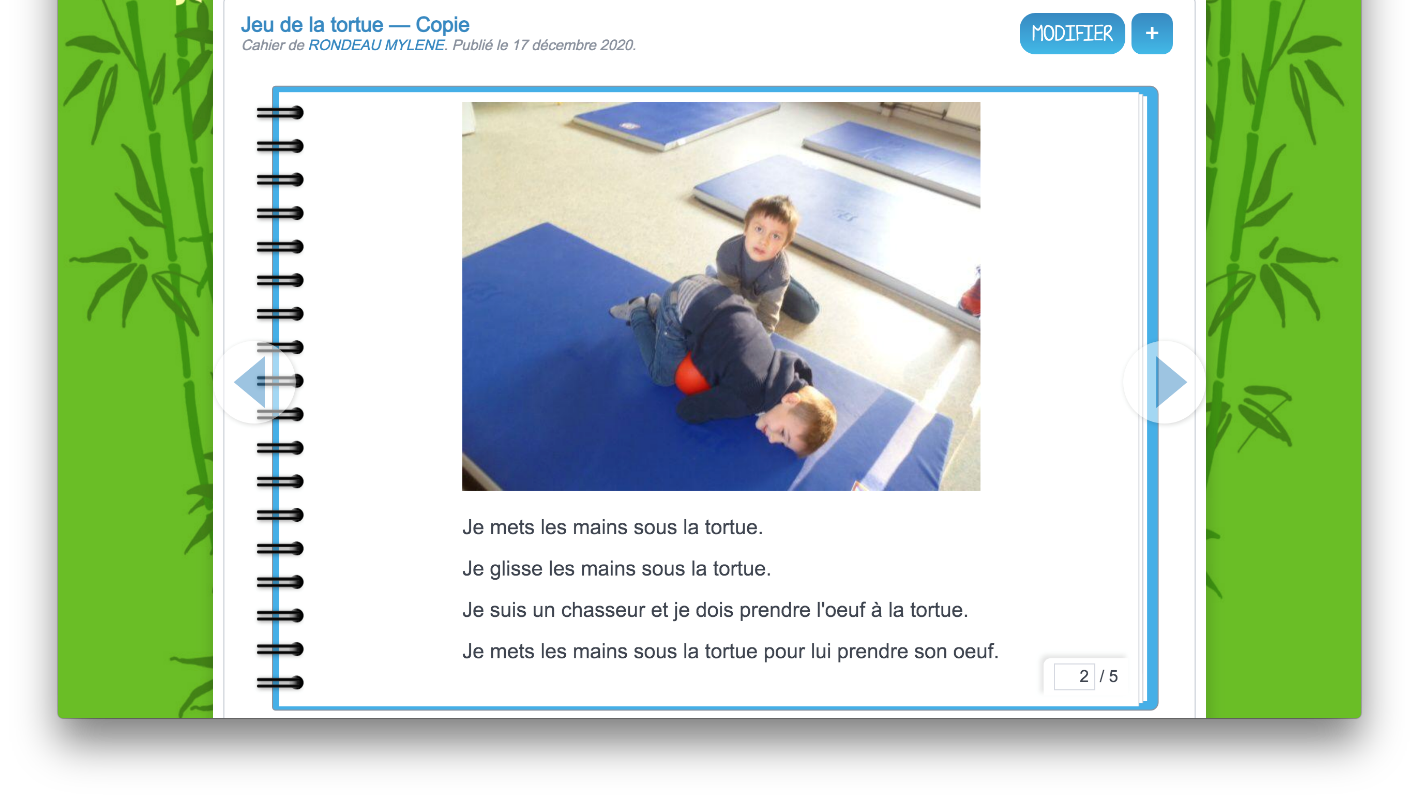 Doc de Virginie Bernard, Marc Juda & Mylène Rondeau

Retour
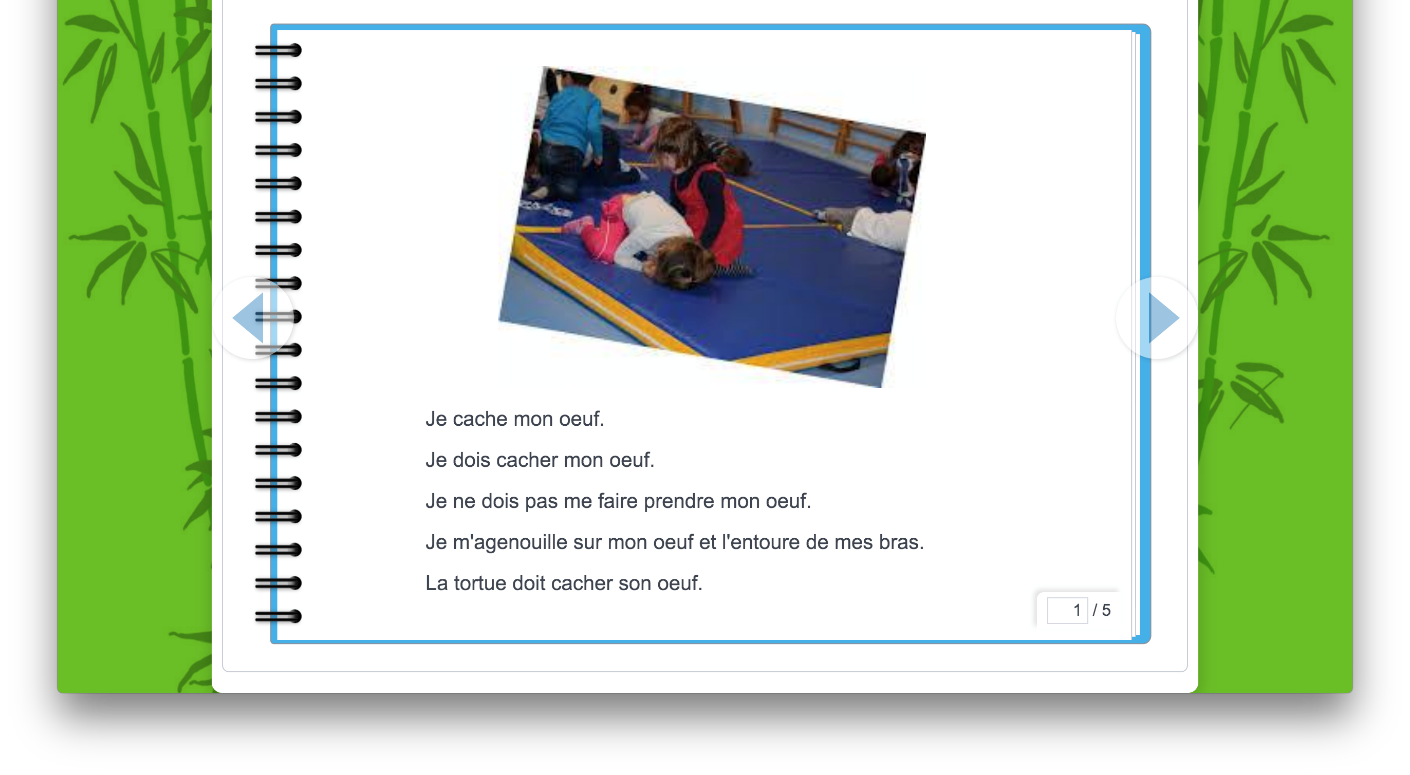 Doc de Virginie Bernard, Marc Juda & Mylène Rondeau
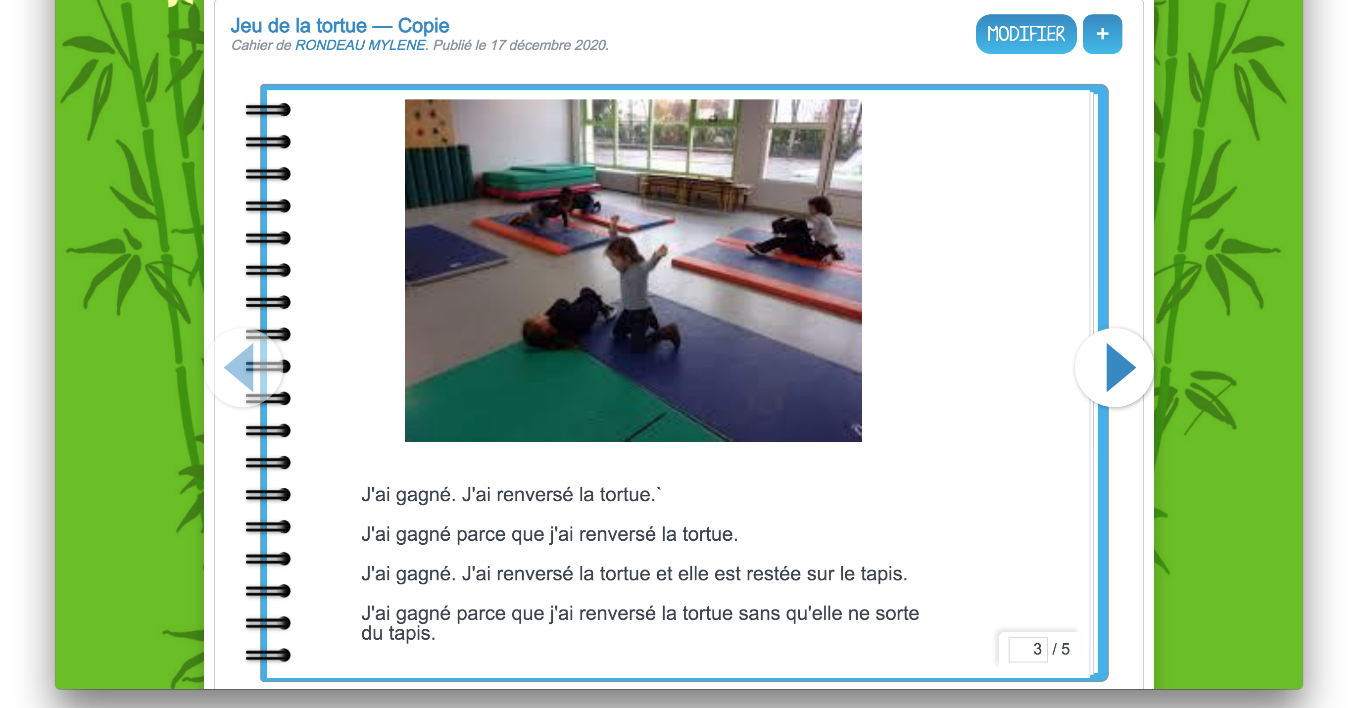 Doc de Virginie Bernard, Marc Juda & Mylène Rondeau
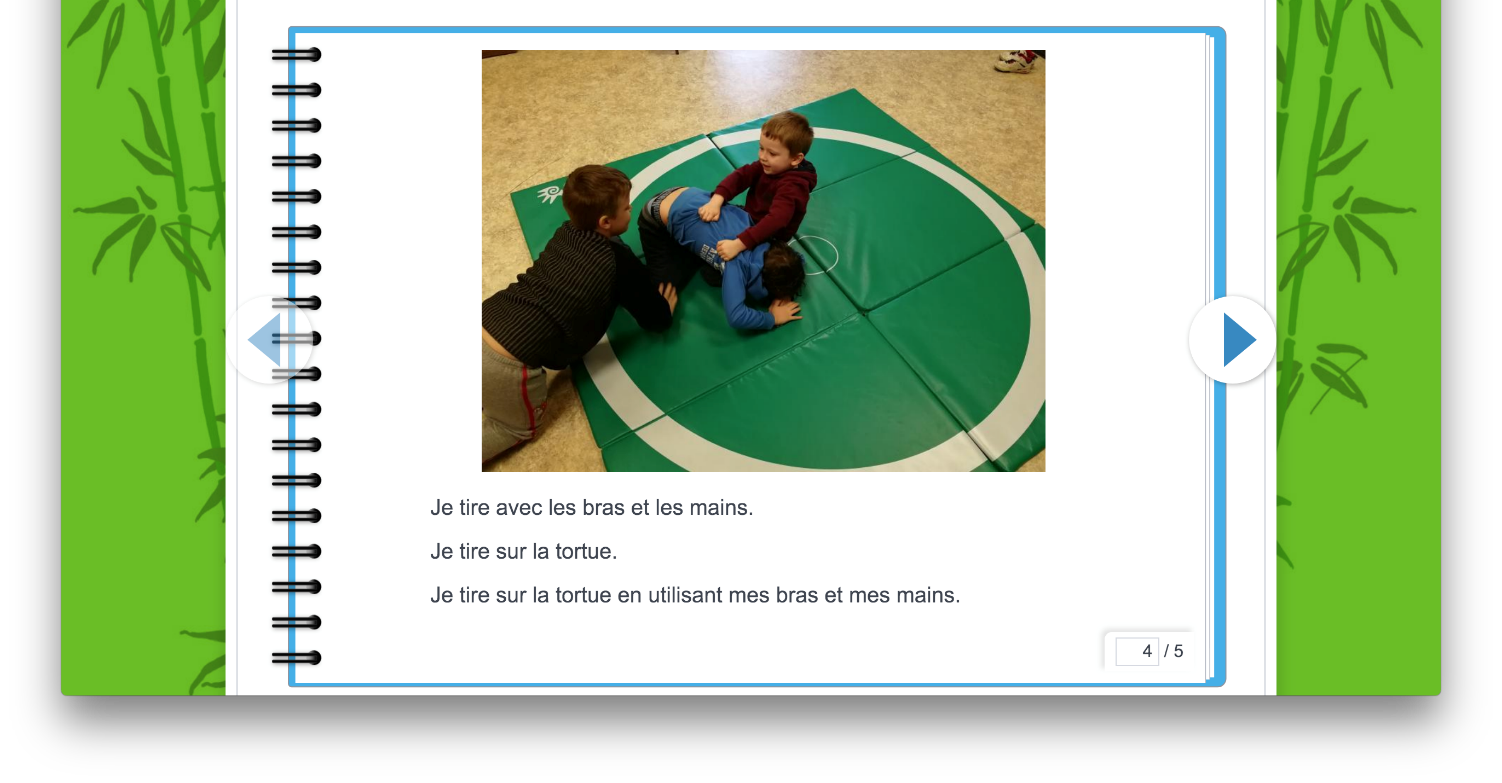 Doc de Virginie Bernard, Marc Juda & Mylène Rondeau
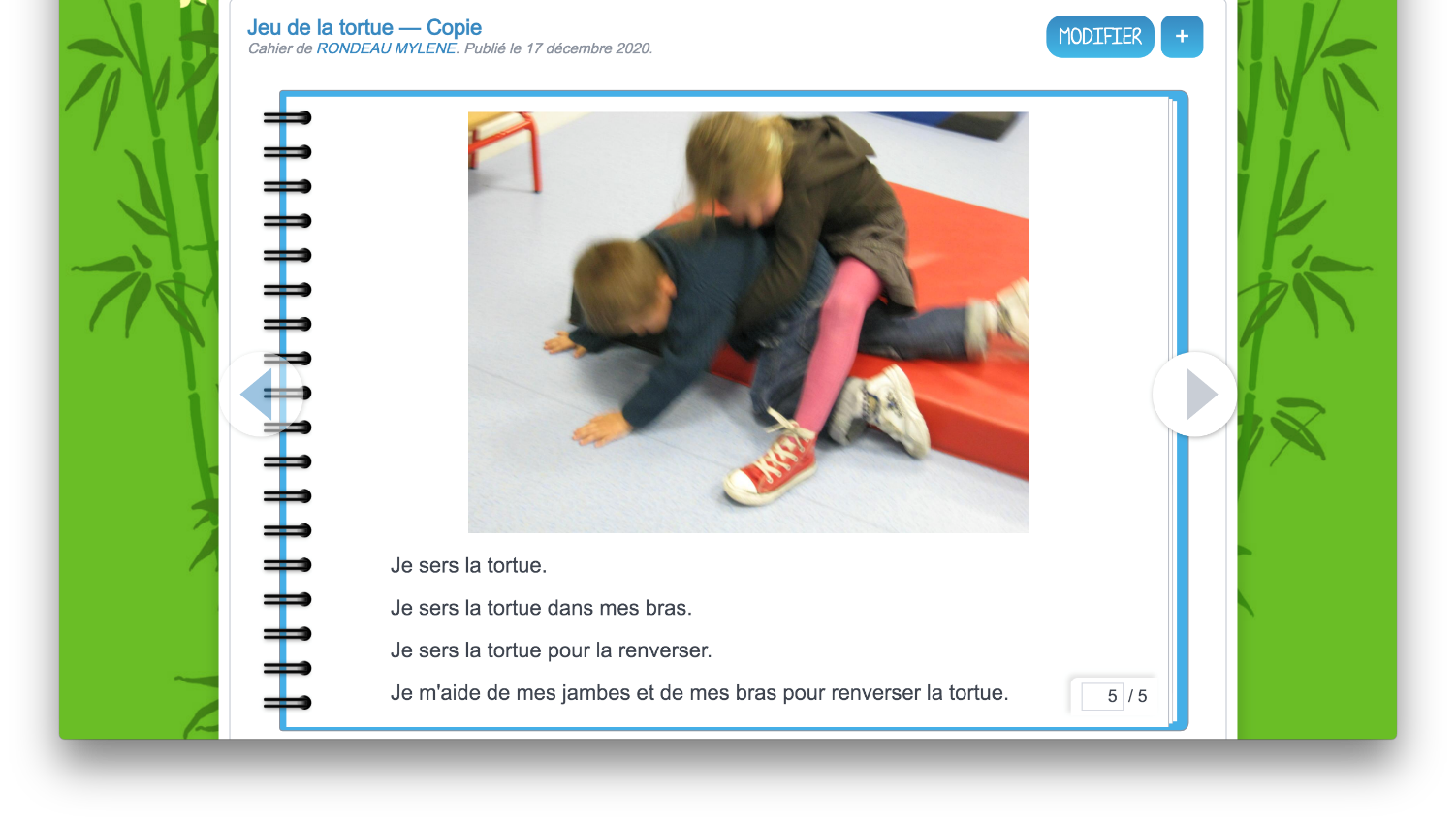 Doc de Virginie Bernard, Marc Juda & Mylène Rondeauretour
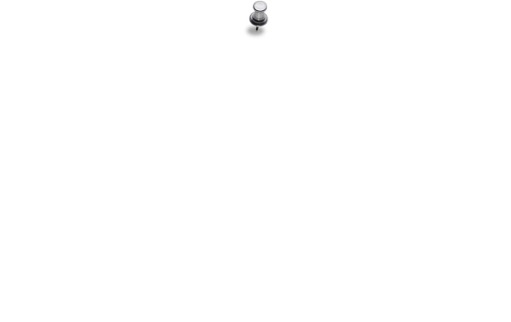 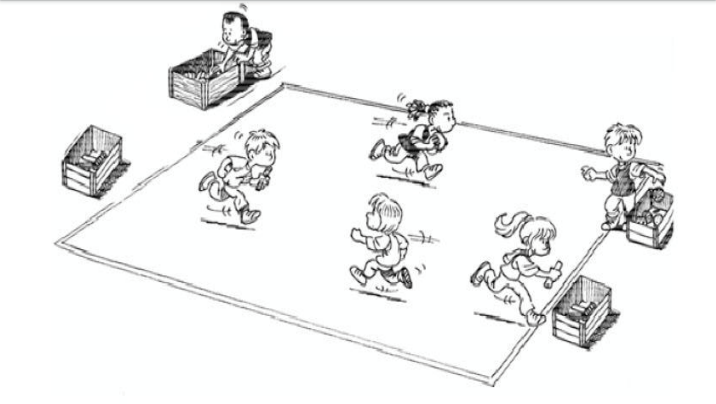 Que peut-on dire sur l’e.n.t pour le jeu des déménageurs?+
Doc de Virginie Bernard, Marc Juda & Mylène Rondeau
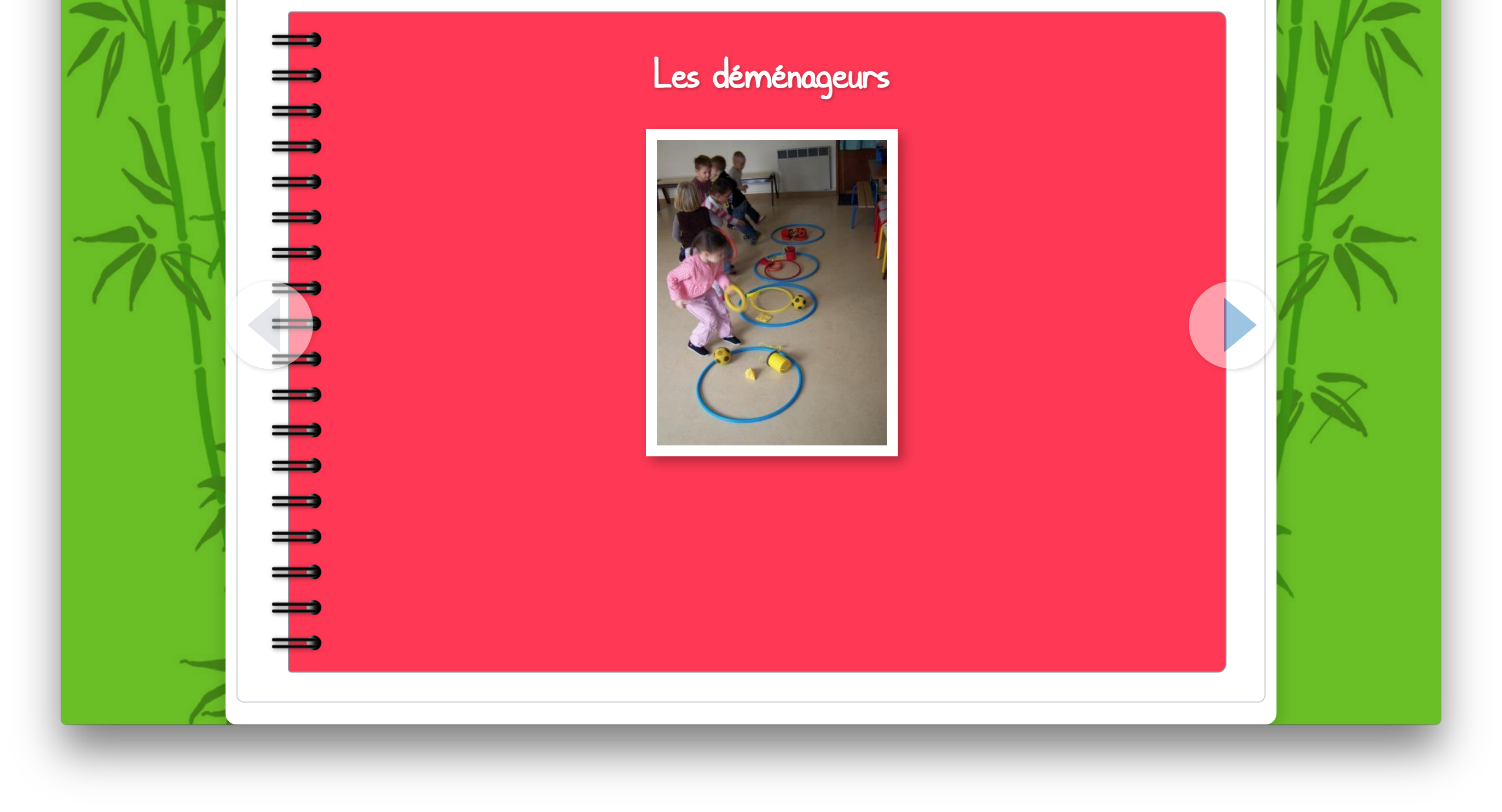 Doc de Virginie Bernard, Marc Juda & Mylène Rondeau
retour
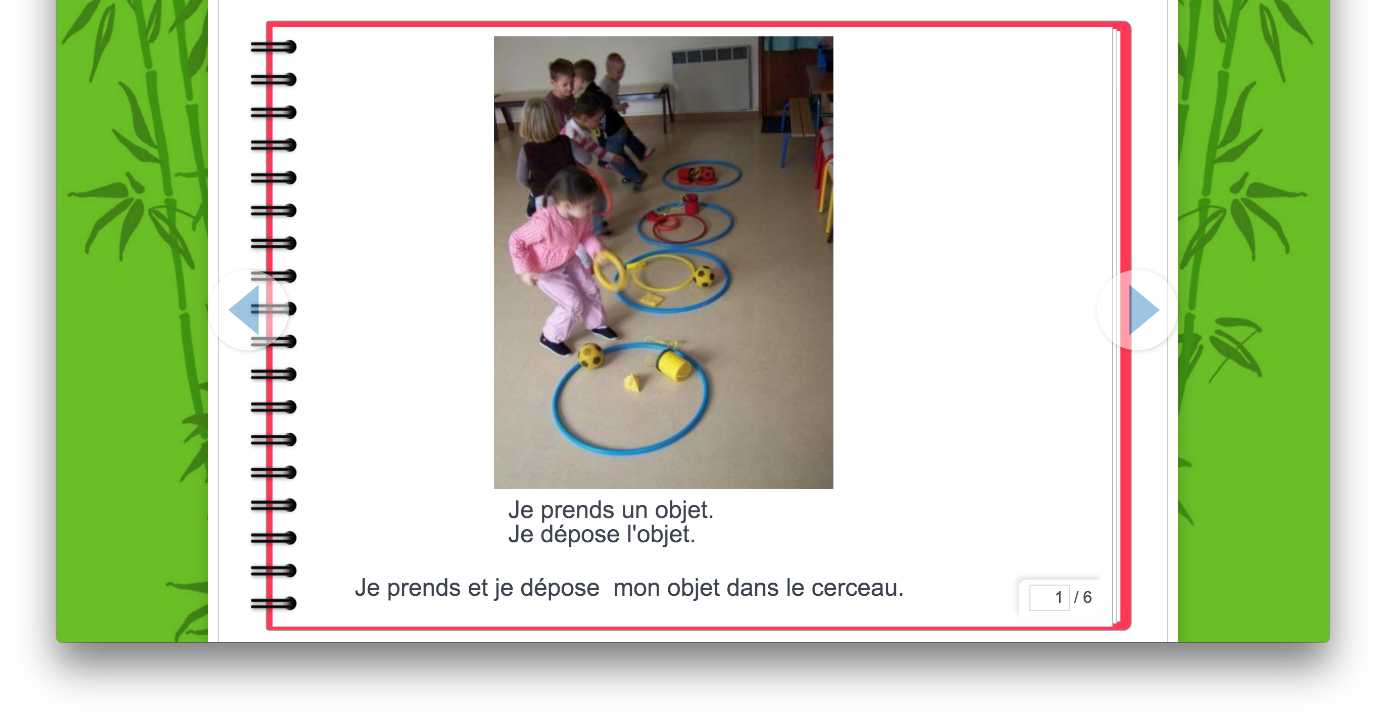 Doc de Virginie Bernard, Marc Juda & Mylène Rondeau
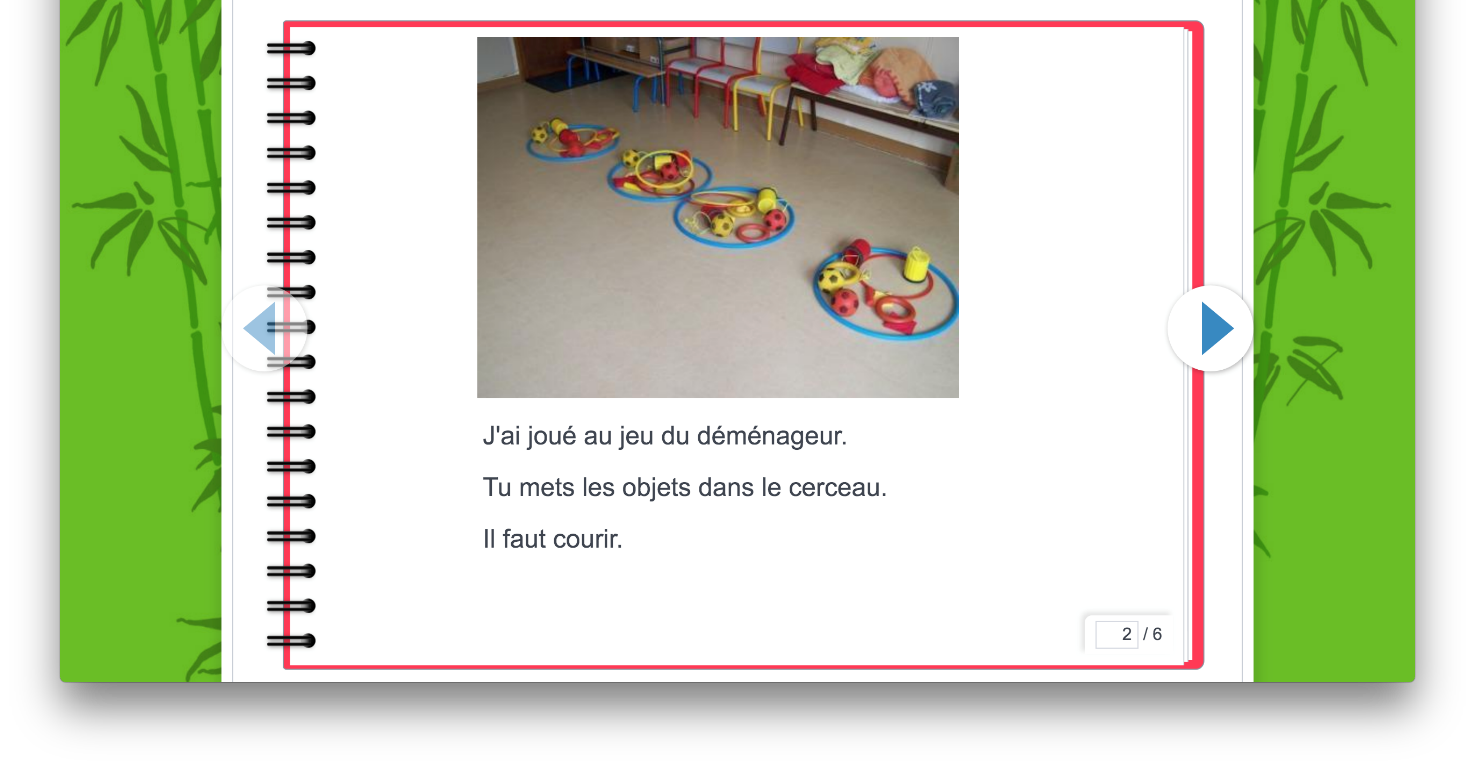 Doc de Virginie Bernard, Marc Juda & Mylène Rondeau
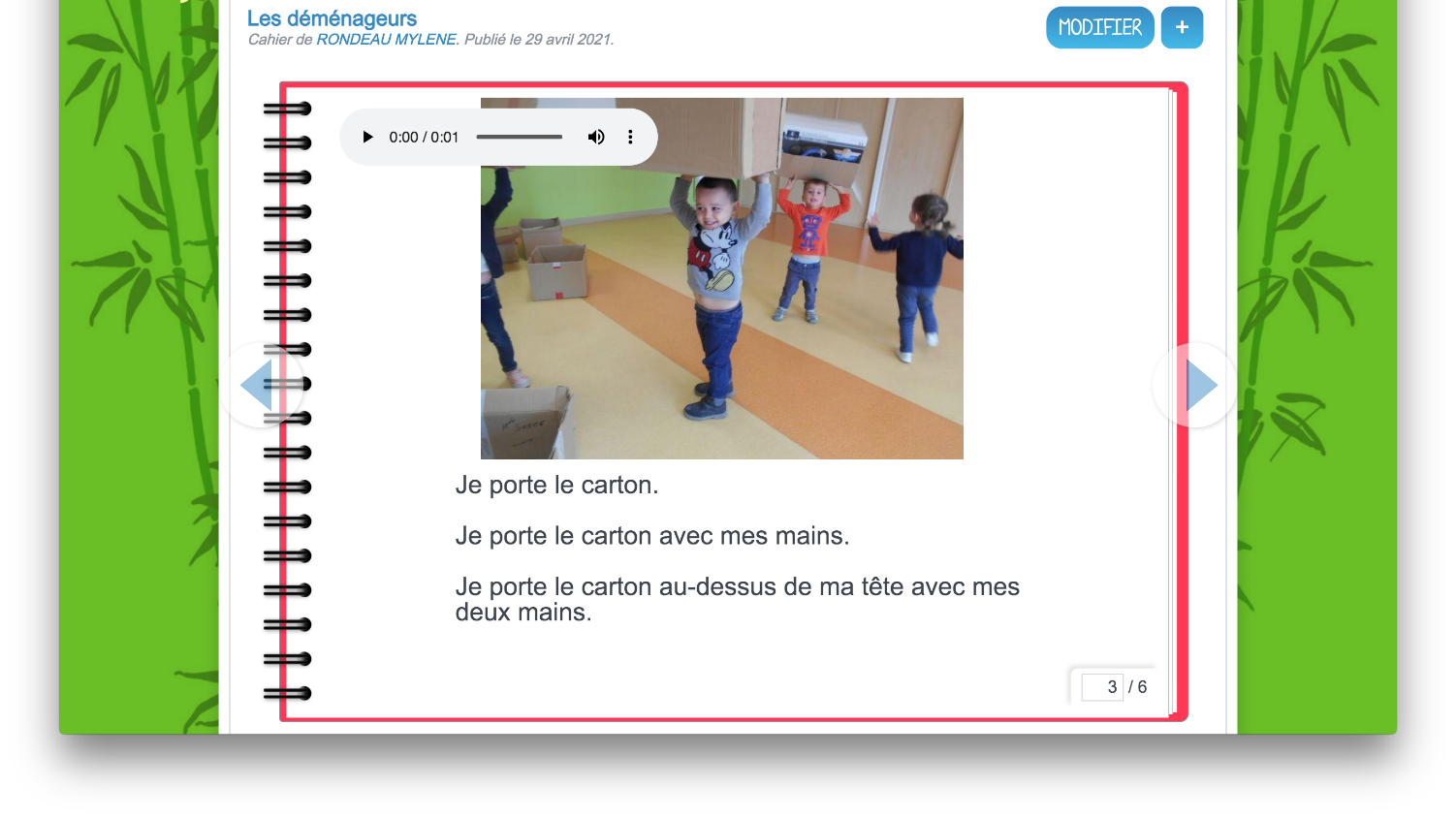 Doc de Virginie Bernard, Marc Juda & Mylène Rondeau
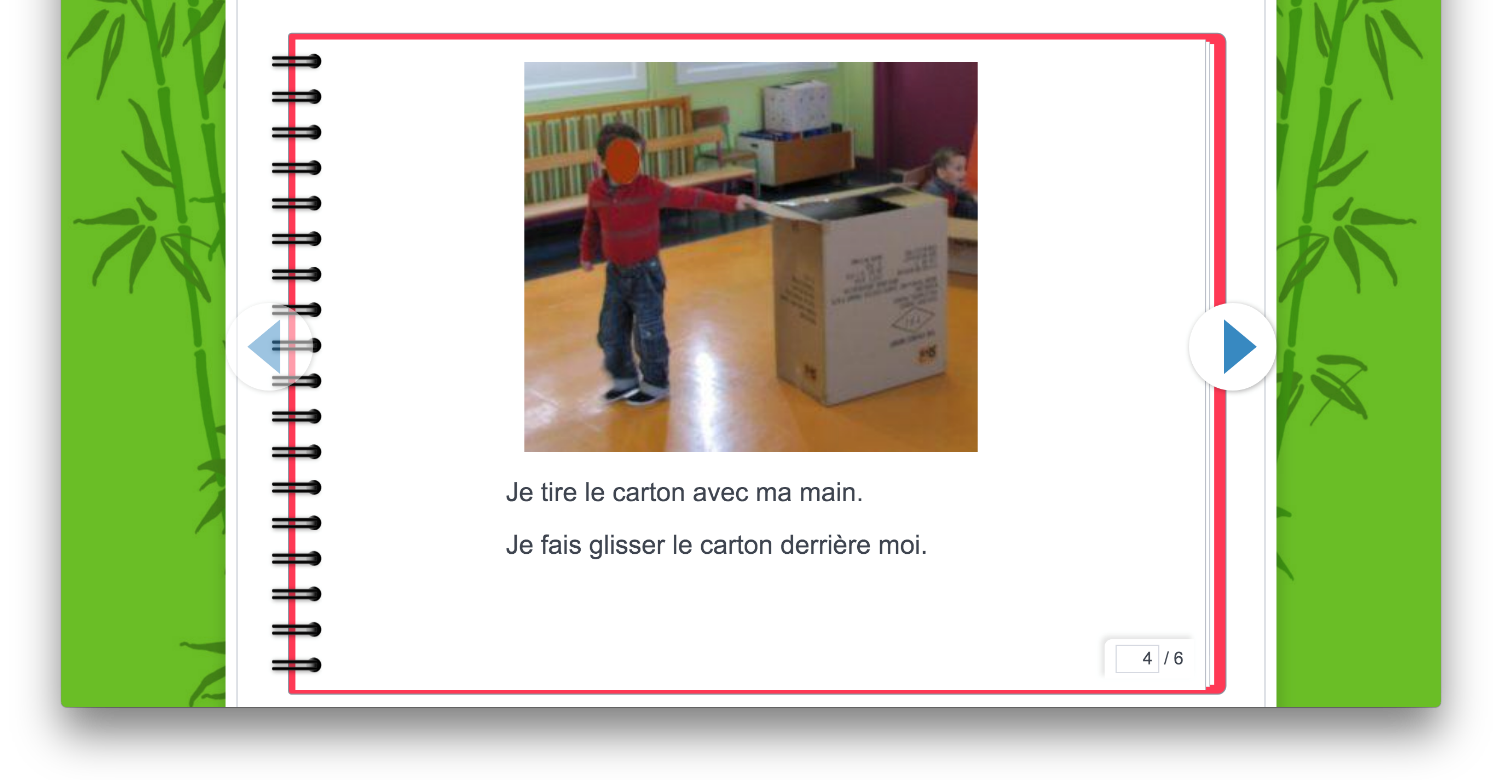 Doc de Virginie Bernard, Marc Juda & Mylène Rondeau
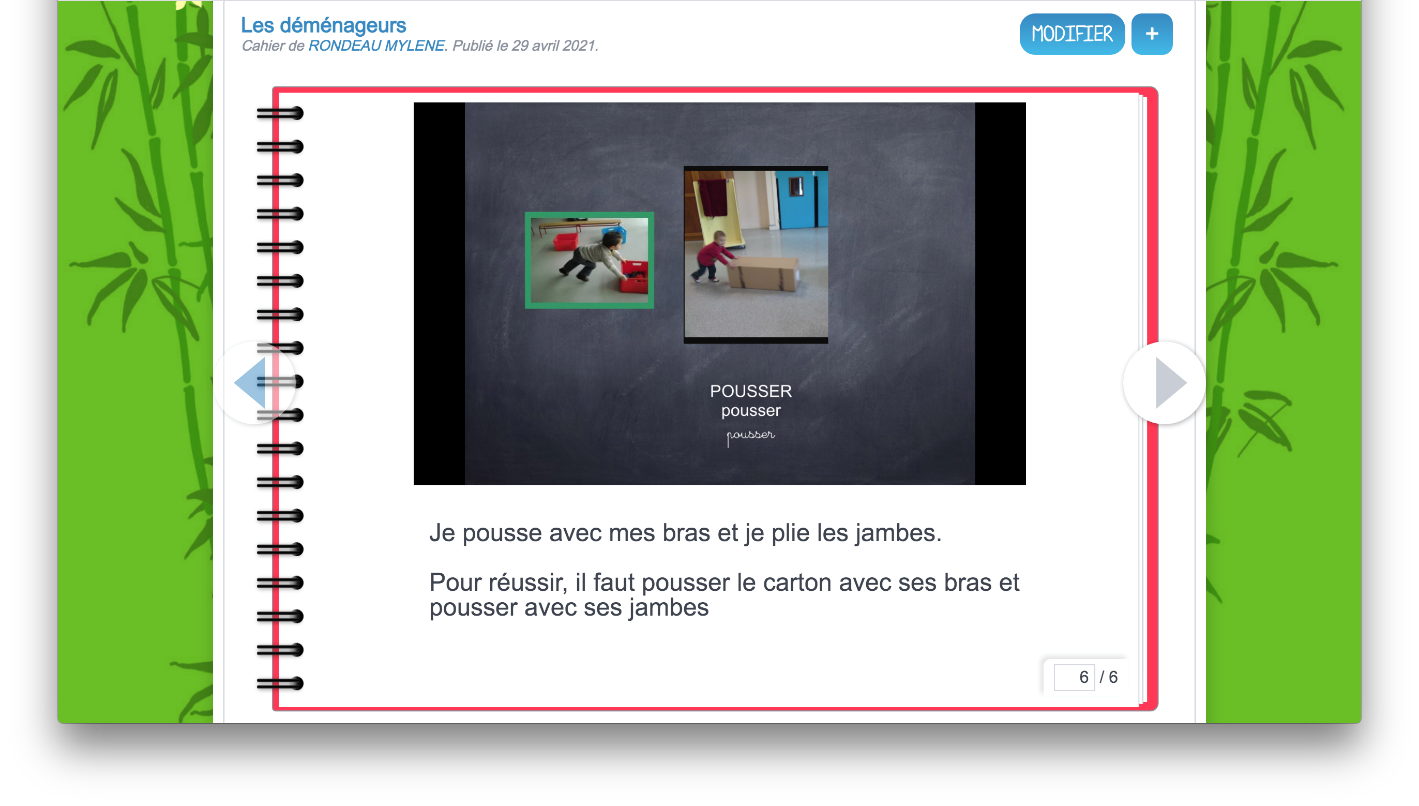 Doc de Virginie Bernard, Marc Juda & Mylène Rondeau
retour
Retour
3-Illustration sur eduscolRetour
La séance:
 La fiche de présentation précise les objectifs d’apprentissage visés, les critères de réussite, les liens à établir avec les autres domaines d’enseignement, les modalités d’évaluation envisagées et l’organisation générale.
Les supports utilisés dans les séances proposées et/ou des indications pour leur fabrication sont regroupés
La séquence: 
Chaque fiche correspond à une étape de la séquence d’enseignement ; on y trouve les indications relatives au travail à conduire à ce moment-là avec les élèves.
Une séquence d’enseignement comporte plusieurs séances et se déroule sur plusieurs semaines.
4-Extrait des programmes (2020)<
Mobiliser le langage dans toutes ses dimensions.
 « Le mot langage désigne un ensemble d’activités mises en œuvre par un individu lorsqu’il parle, écoute, réfléchit, essaie de comprendre et, progressivement, lit et écrit. L’école maternelle permet à tous les enfants de mettre en œuvre ces activités en mobilisant simultanément les deux composantes du langage : le langage oral et le langage écrit. »

« Agir, s’exprimer, comprendre à partir des activités physiques »
« La pratique d’activités physiques et artistiques contribue au développement moteur, sensoriel, affectif, intellectuel et relationnel des enfants. Ces activités mobilisent, stimulent, enrichissent l’imaginaire et sont l’occasion d’éprouver des émotions, des sensations nouvelles. Elles permettent aux enfants d’explorer leurs possibilités physiques, d’élargir et d’affiner leurs habiletés motrices, de maîtriser de nouveaux équilibres. Elles les aident à construire leur latéralité, l’image orientée de leur propre corps et à mieux se situer dans l’espace et dans le temps.
Ces expériences corporelles visent également à développer la coopération, et à établir des rapports constructifs à l’autre, dans le respect des différences, et à contribuer ainsi à la socialisation.
La participation de tous les enfants à l’ensemble des activités physiques proposées, l’organisation et les démarches mises en œuvre cherchent à lutter contre les stéréotypes et contribuent à la construction de l’égalité entre les filles et les garçons. Les activités physiques participent d’une éducation à la santé en conduisant tous les enfants, quelles que soient leurs performances, à éprouver le plaisir du mouvement et de l’effort, à mieux connaître leur corps pour le respecter. »
5- mémorisation, apprentissage et activité physique<
5-1La mémorisation est le résultat d’un processus biochimique dans lequel les neurones jouent un rôle essentiel. Lorsqu’une information arrive à un neurone, des protéines sont produites et permettent de créer un réseau spécifique (plasticité synaptique). Le chemin est créé.
Pour qu’il y ait apprentissage et mémorisation il faut que le chemin soit réactivé, renforcé ou complété par d’autres stimuli, qui peuvent être auditif, visuel, olfactif.
Les neurosciences nous ont appris que le sensori-moteur serait le lien entre tous ces stimuli et activerait, renforcerait l’hippocampe qui est le siège de la mémoire. 
L’activité physique (sensori-moteur) accélèrerait et faciliterait donc l’apprentissage. suite
L’activité physique favorise la production de cellules sanguines et l’irrigation du système nerveux.
Elle stimule également la neurogènese (création de nouveaux neurones ) notamment au niveau de l’hippocampe qui est le siège de la mémoire, des fonctions cognitives et de l’apprentissage.
Cette neurogènese  est très présente  de 0 à 5 ans  mais reste active tout au long de la vie.
On parle de « plasticité cérébrale » pour décrire cette capacité du cerveau à remodeler ses connexions en fonction de l’environnement et des expériences vécues par l’individu.    

suite
Stimulus
Auditif
Hippocampe : 
Mémoire-Stockage
Fonctions cognitives
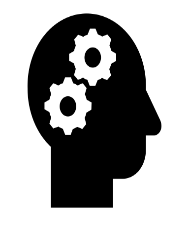 Puissant facteur
Activité physique Lie et renforce les stimuli
Apprentissage
Stimulus
visuel
FIN du document   Retour
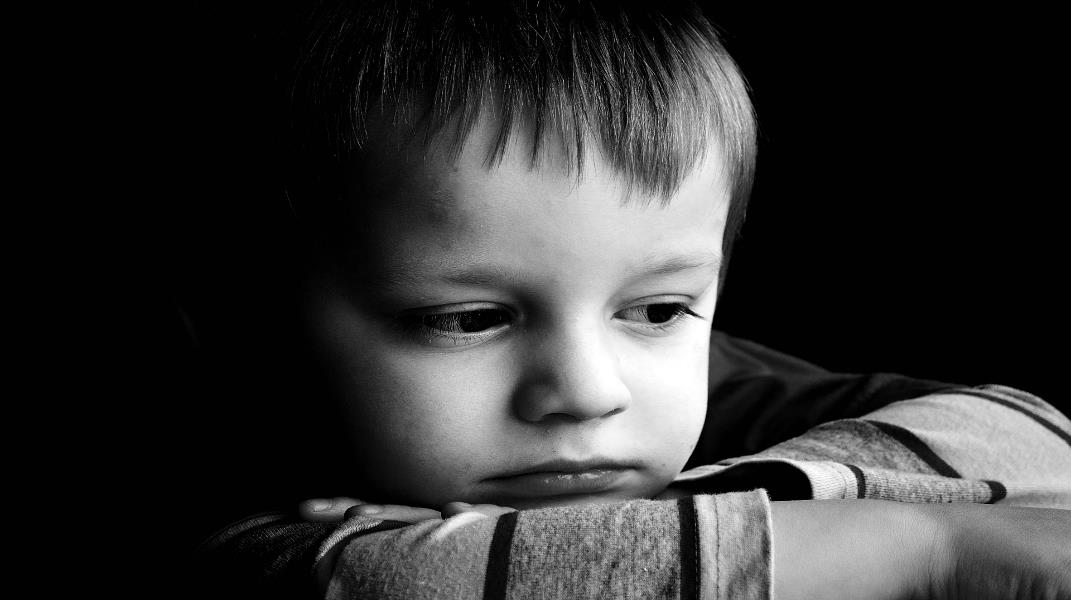 FIN du document.